Odgovori na pitanja i dobit ćeš rješenje za zadani pojam
Naziv za podizanje razine mora, potapanje dijelova kopna.
Organizacija UN-a za obrazovanje i kulturu.
Zamišljena linija koja razdvaja sljevove. 
Pojačani razvoj industrije. 
Rijeka u sjevernoj Dalmaciji, poznata po raftingu. 
Razarajuće djelovanje mlata valova na obalu.
Naziv za zimzelenu šikaru sredozemne klime
Turizam primorske hrvatske
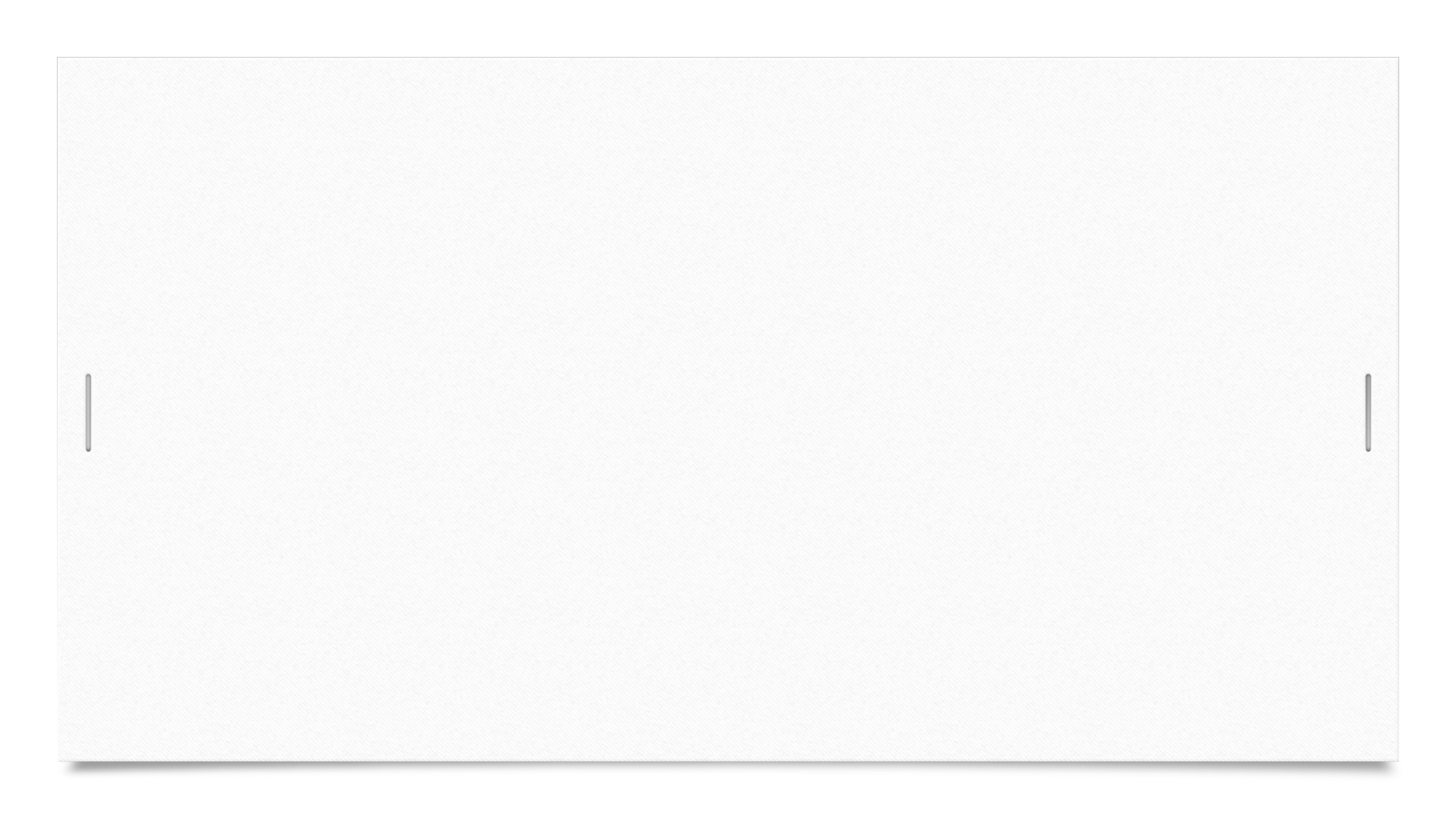 Primorska Hrvatska – najrazvijenija turistička regija
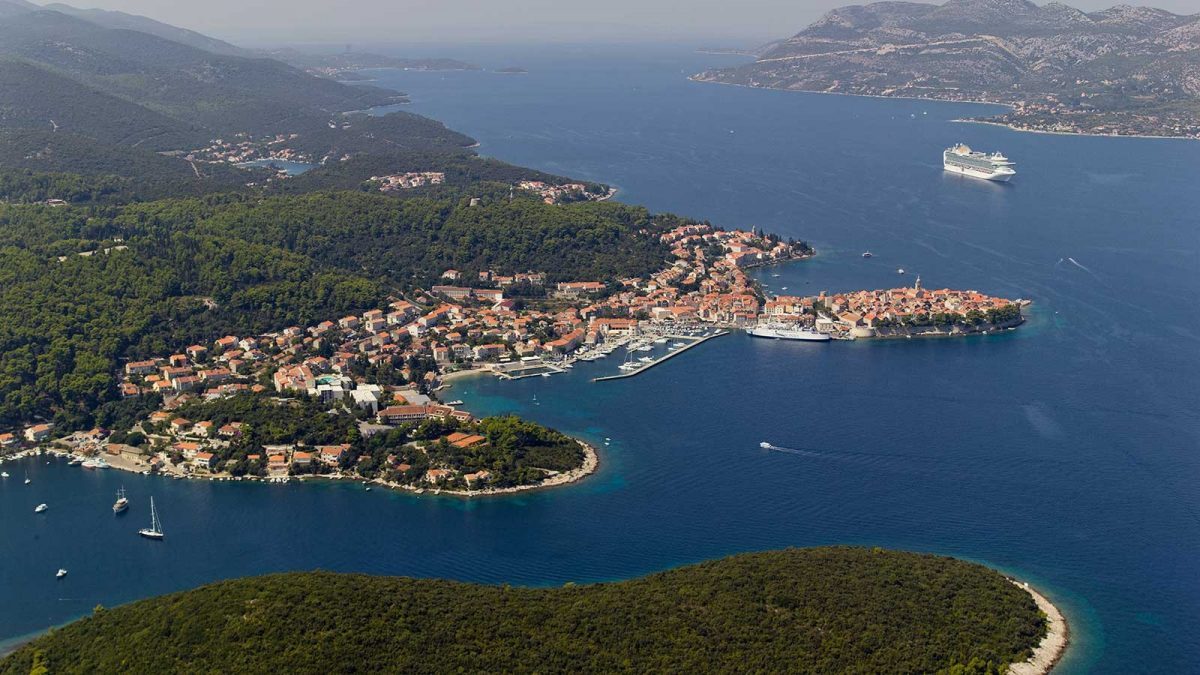 Nabroji najvažnije prirodne i društveno geografske čimbenike koji su na to utjecali.
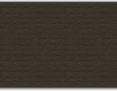 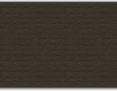 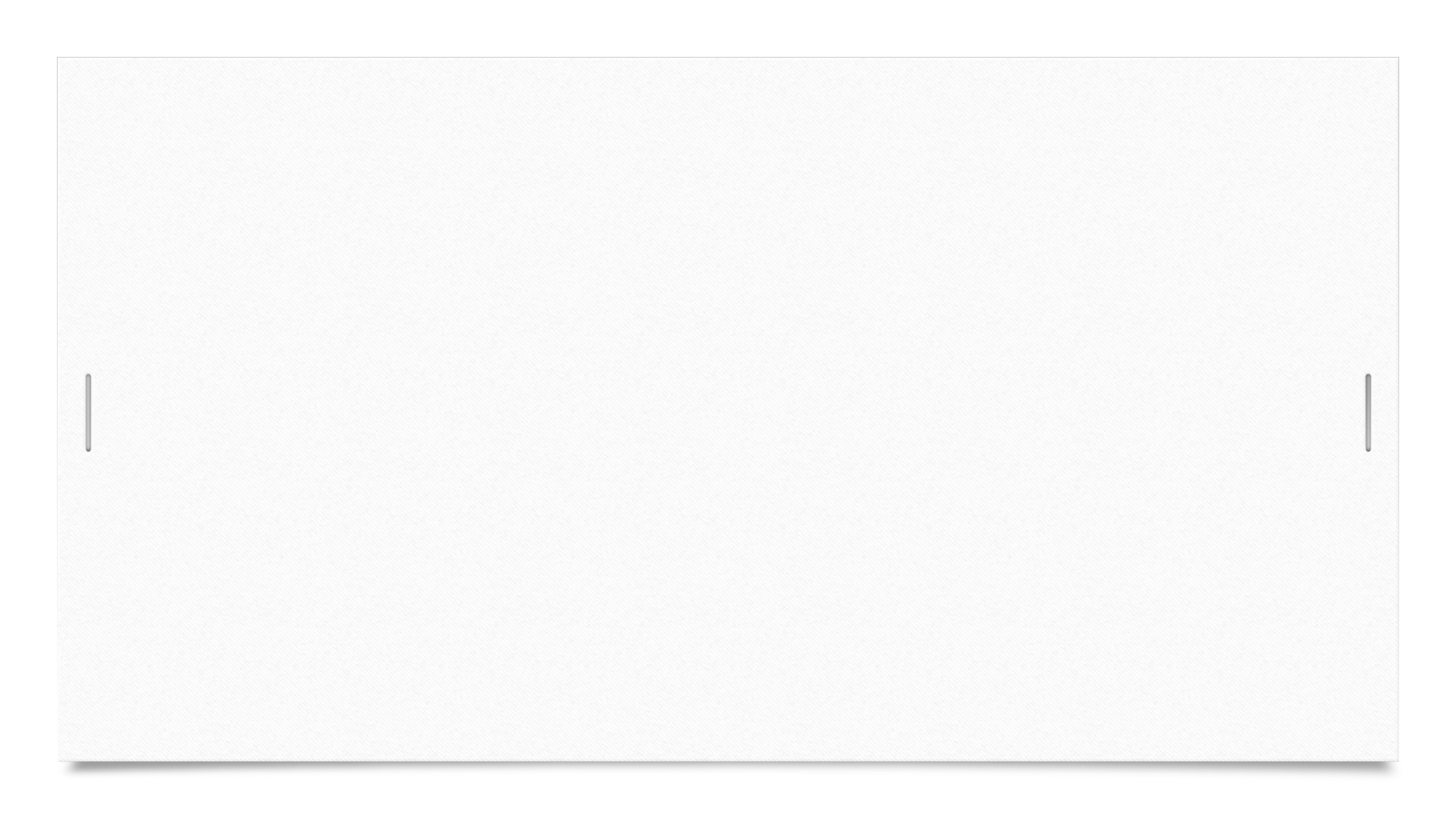 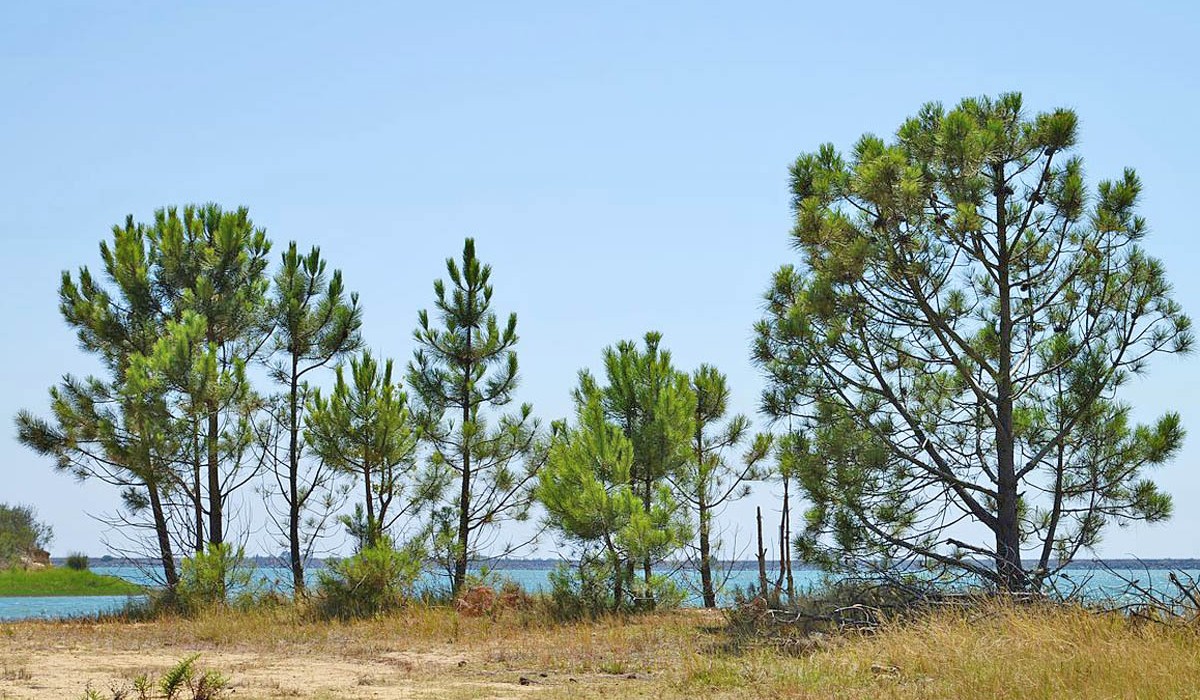 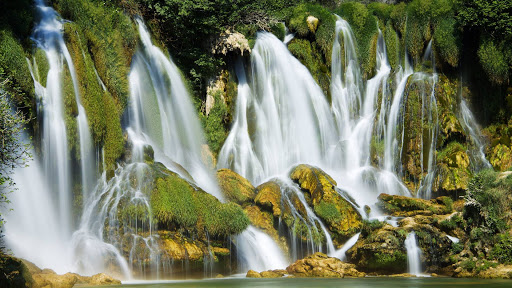 Prirodne pretpostavke:
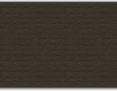 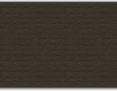 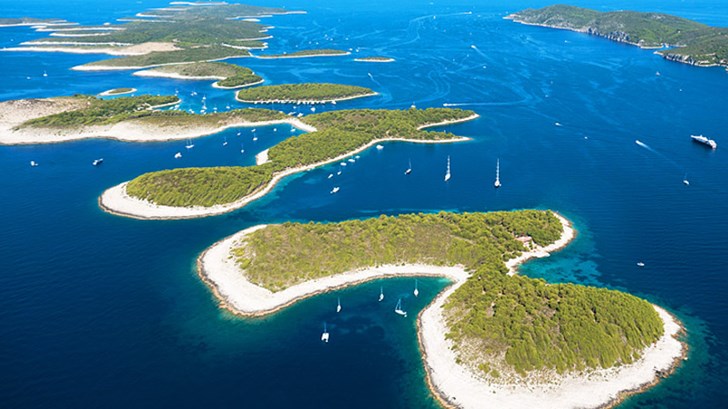 Društvena osnova razvoja turizma
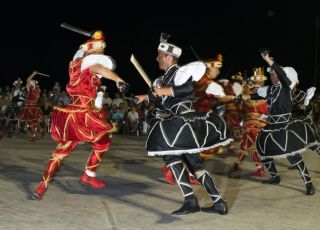 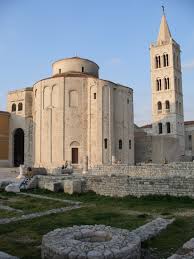 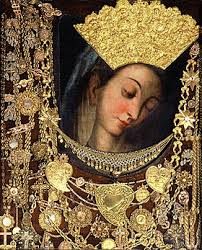 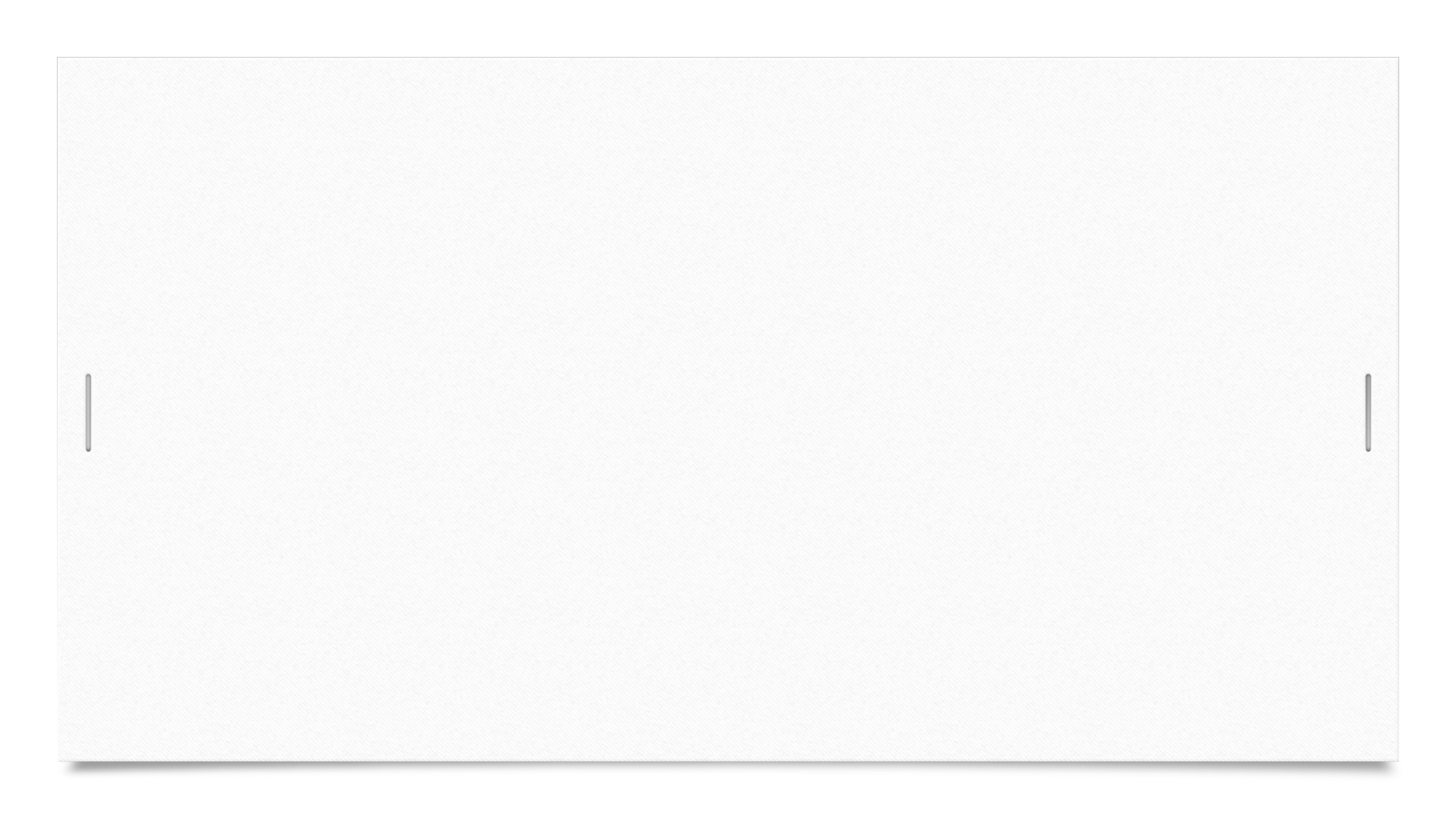 Na prostoru Primorske Hrvatske izdvaja se nekoliko turističkih regija. To su:
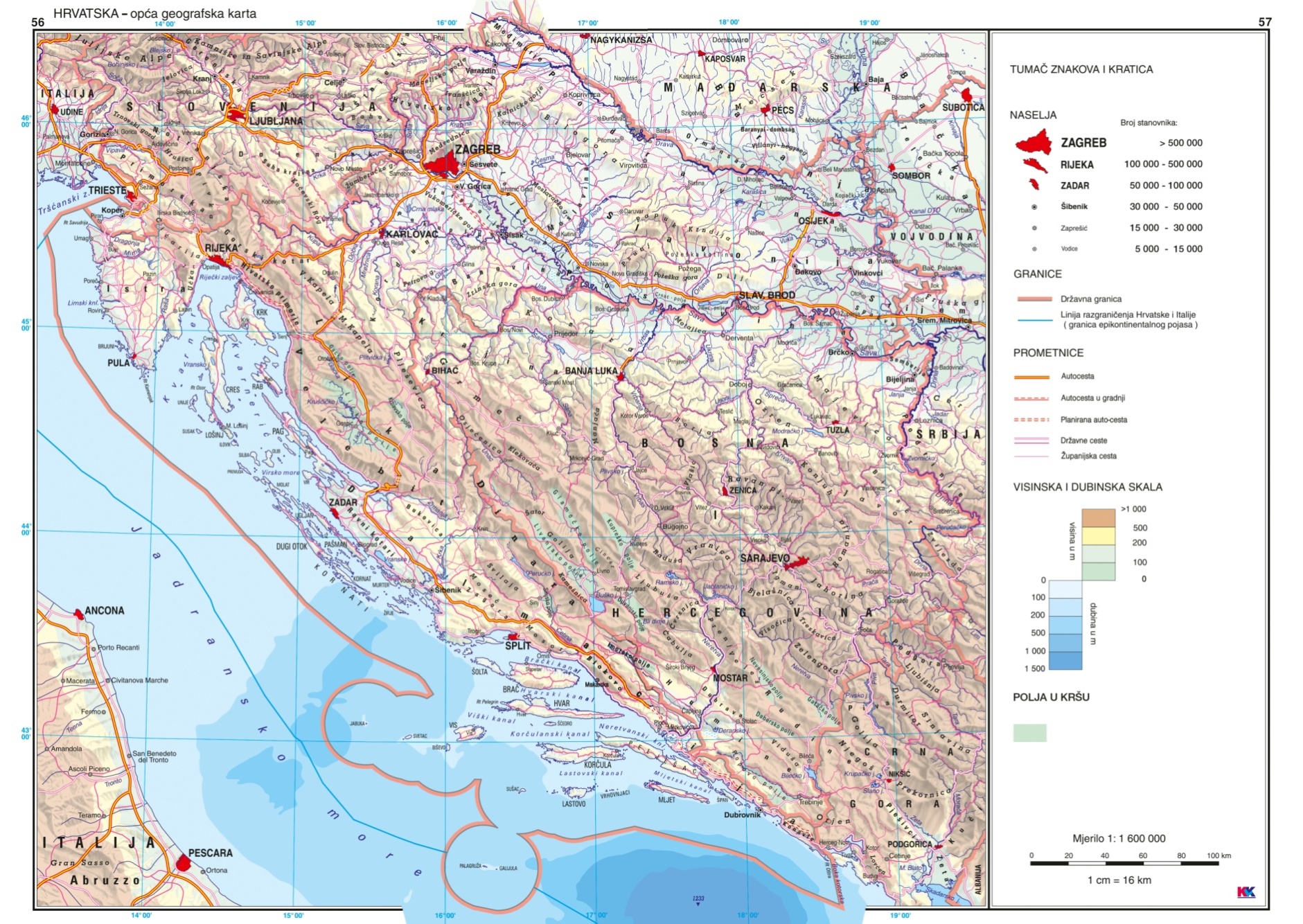 1.________________
2.________________
3.________________
4.________________
5.________________
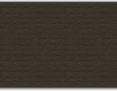 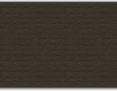 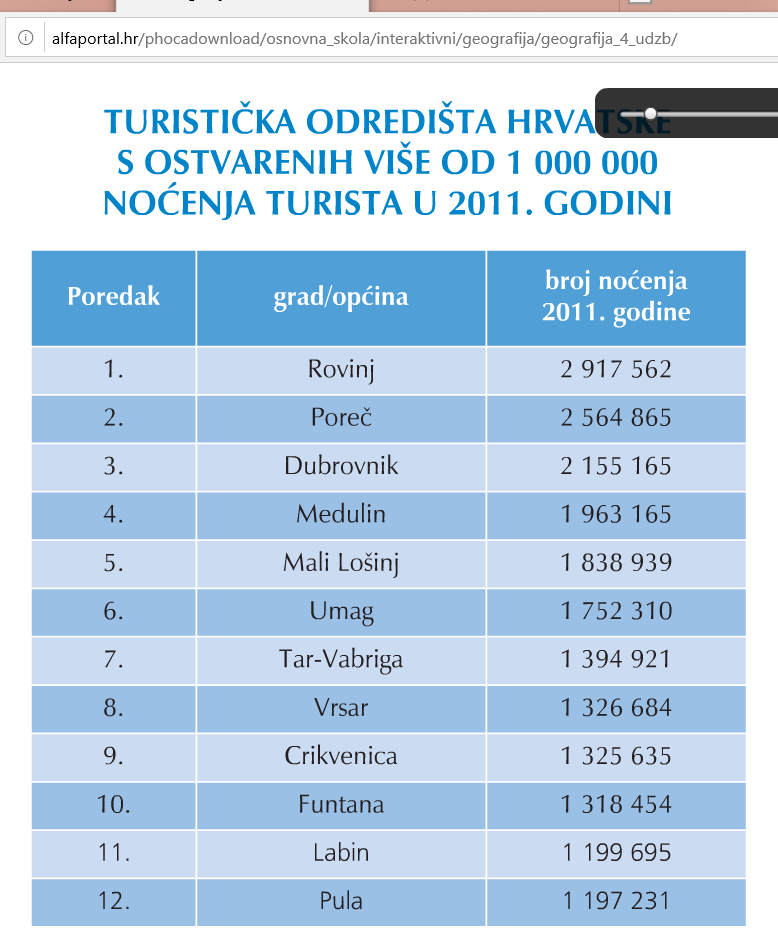 Prema priloženoj tablici noćenja odredi za svako mjesto kojoj turističkoj regiji pripada.
Što možeš uočiti, koja je turističa regija najrazvijenija?
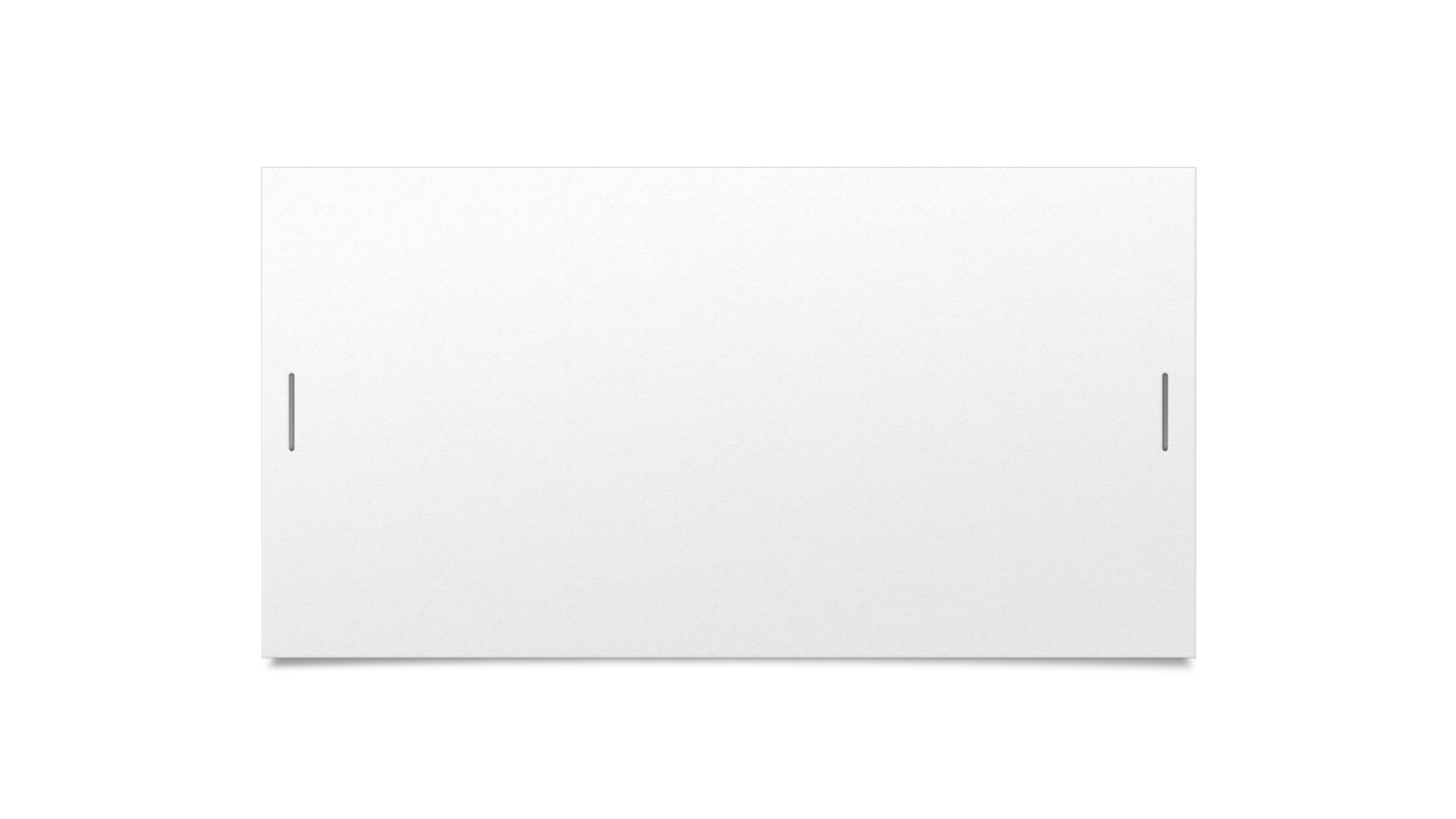 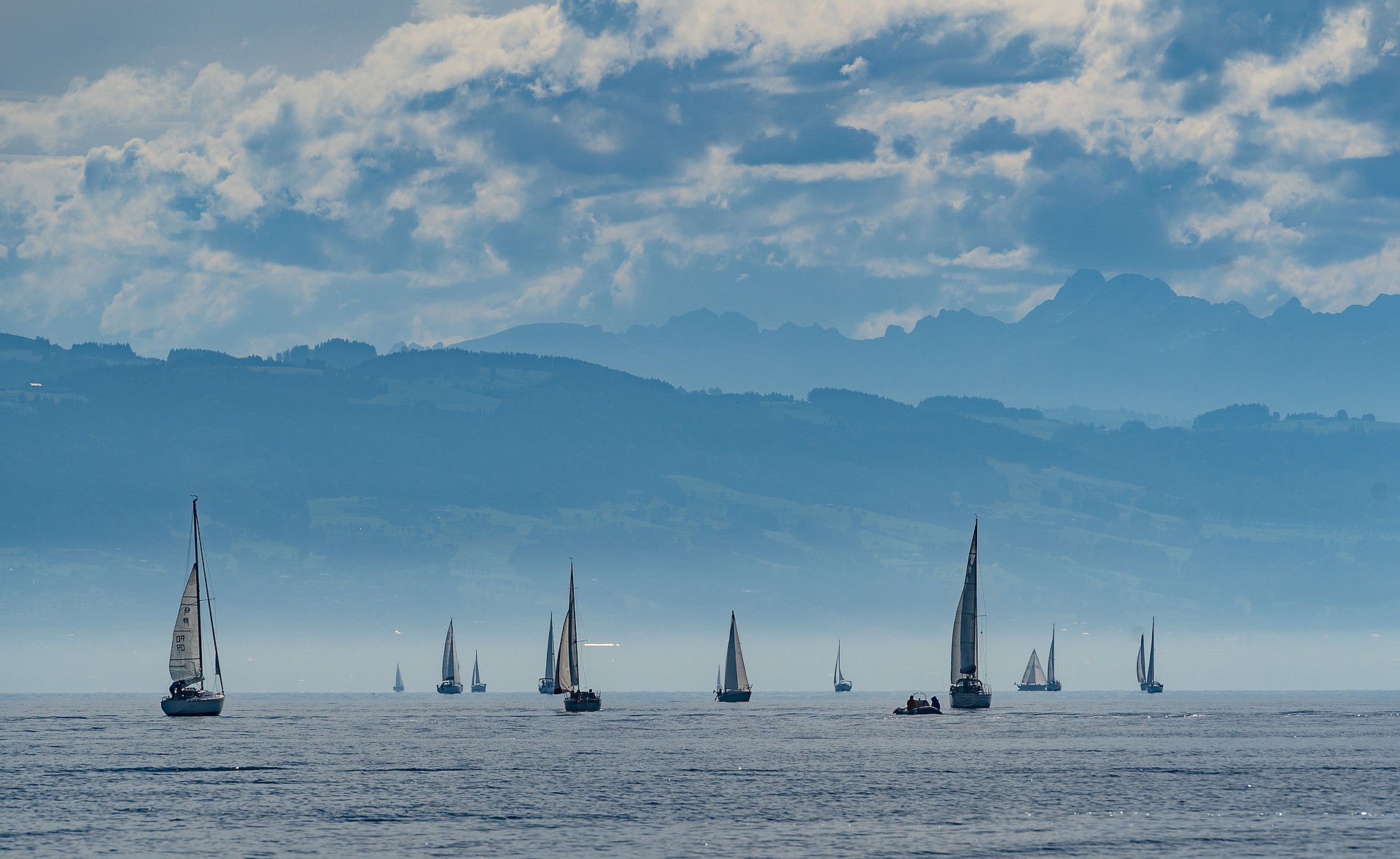 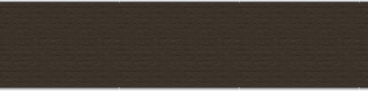 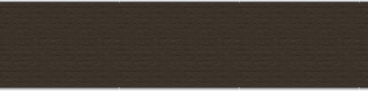 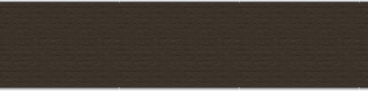 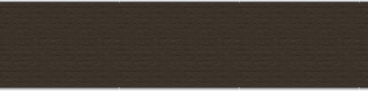 Istraži kakav je to nautički turizam i u kojim bi dijelovima Primorske Hrvatske bio najrazvijeniji.
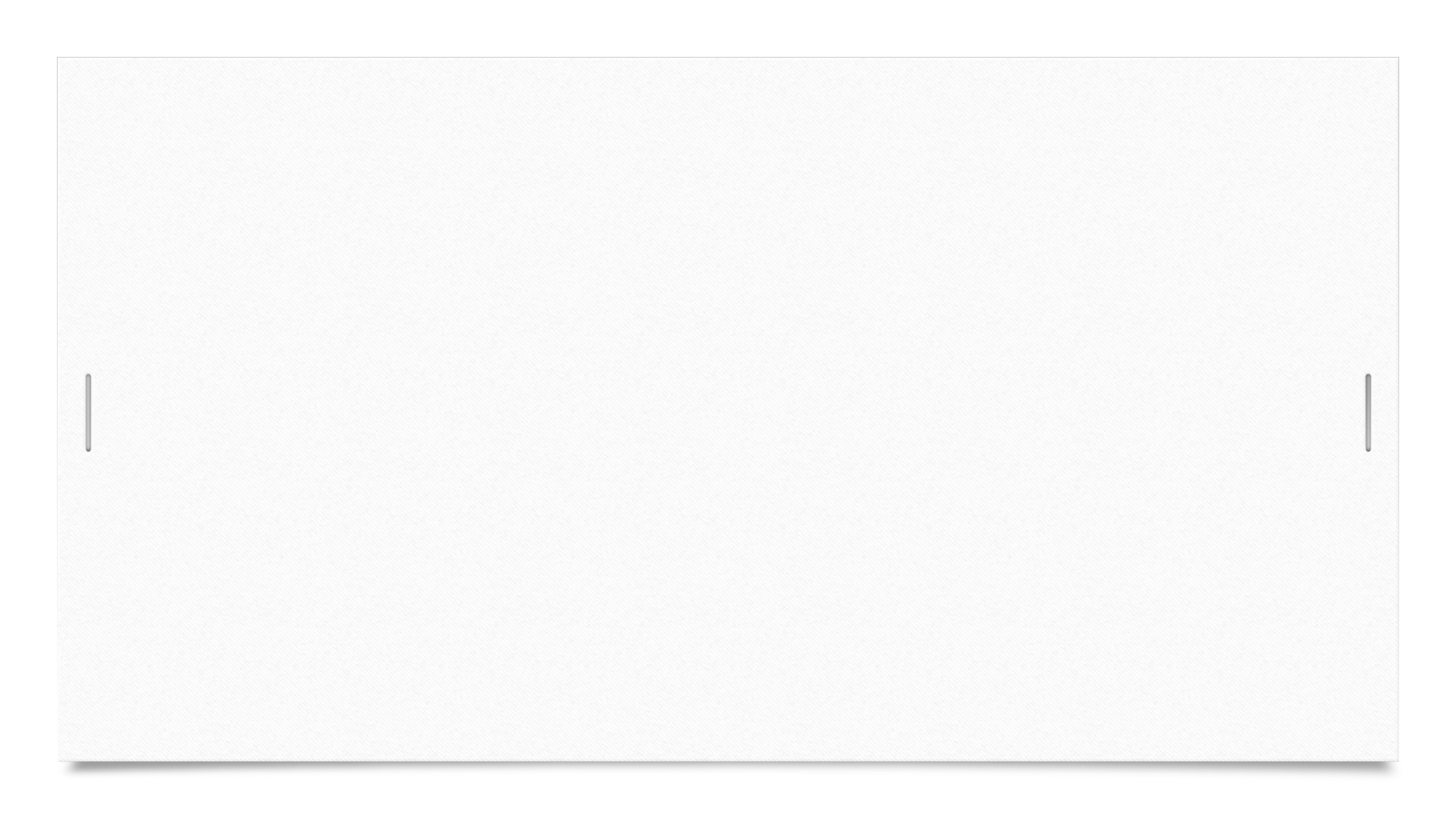 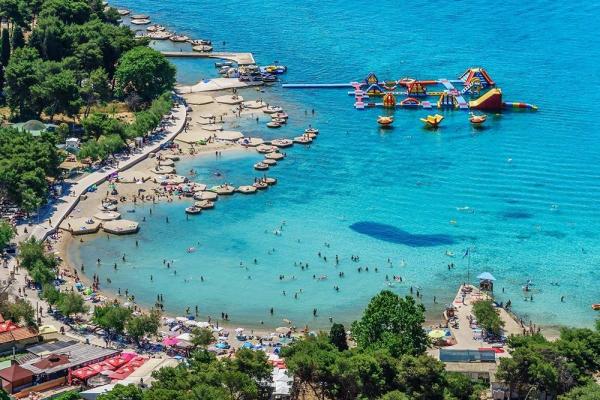 Istraži na koji je način turizam utjecao na preporod nekadašnjih malih ribarskih naselja na obali Jadranskog mora poput Vodica.
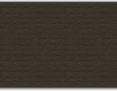 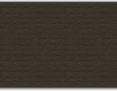